Satellite Proving Ground for Marine, Precipitation, and Satellite Analysis
GOES-R and JPSS Products At
OPC, SAB, TAFB, and WPC
Michael J. Folmer, PhD
Hurricane SandyGOES-Sounder RGB Air Mass Product
AIRS Ozone Products
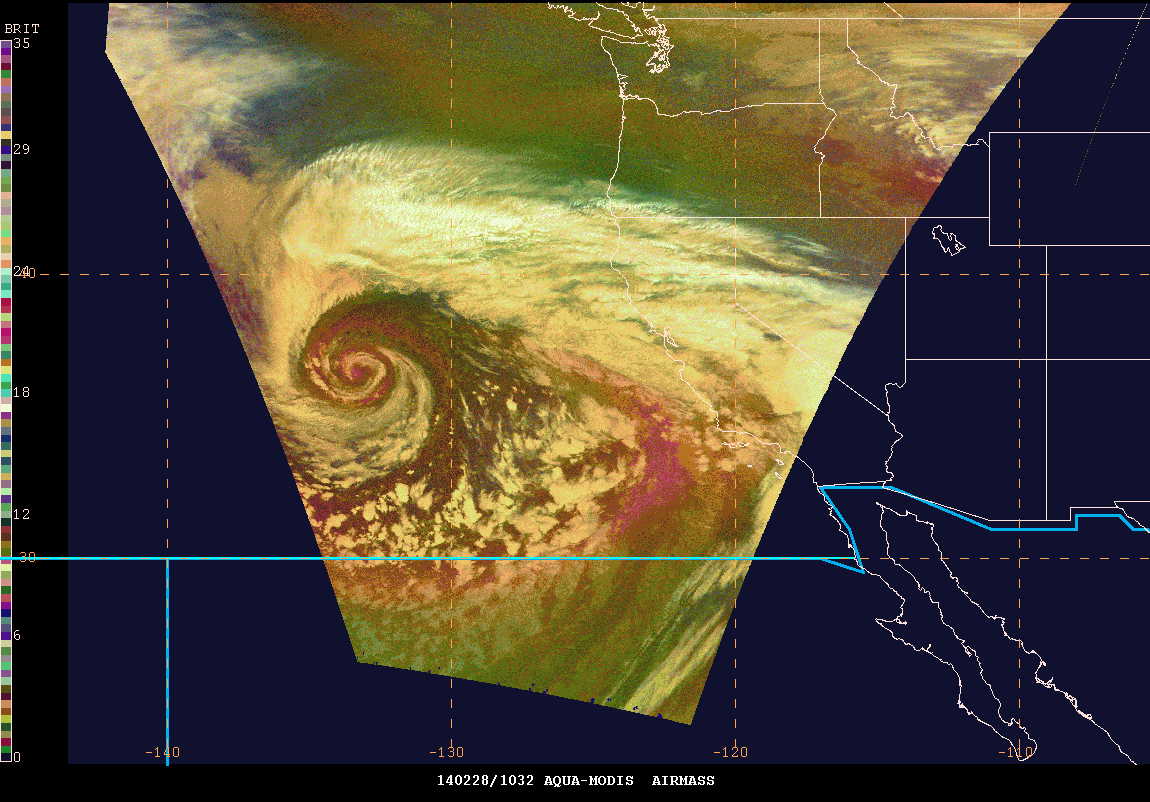 Total Column Ozone
Ozone Anomaly
Overshooting Top Detection Magnitude
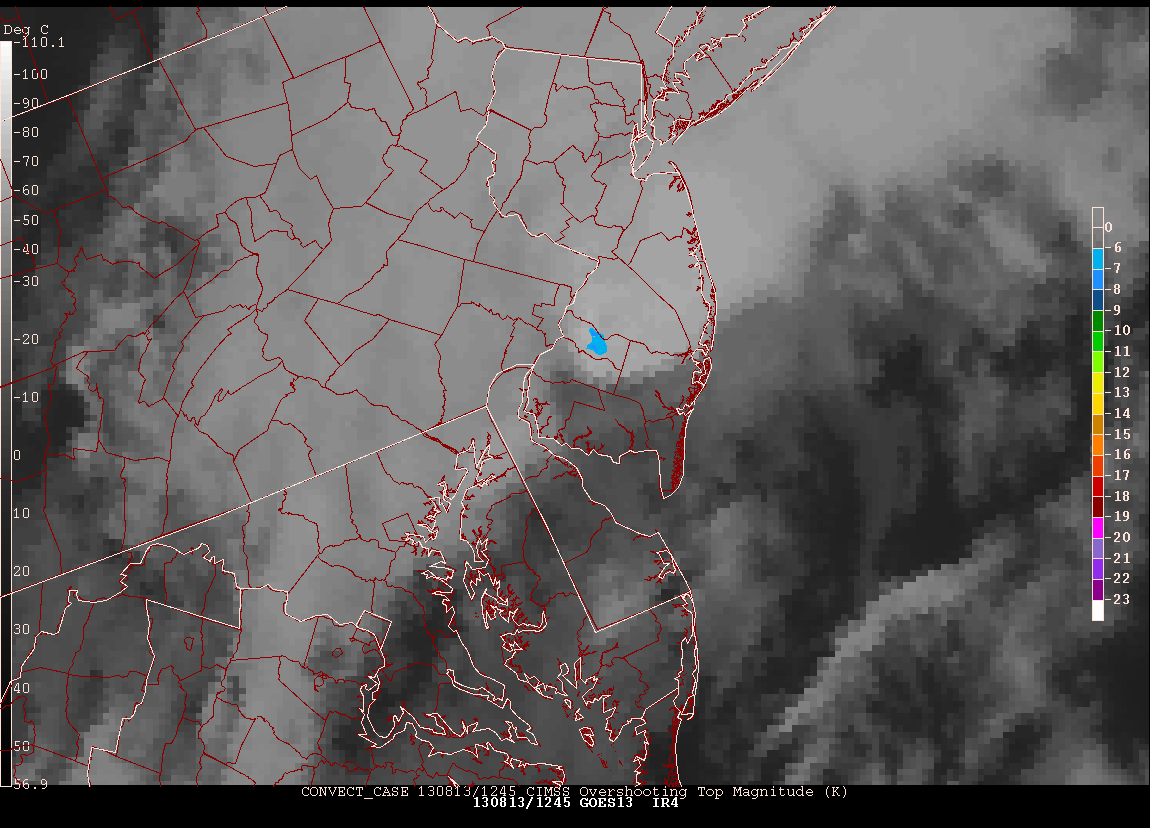 W
W
T
W
W
W
W
W
W
W
W
June 12-13, 2013 “Derechoes”GOES-14 SRSOR 5-min Visible overlaid with (Vaisala) GLD-360 Lightning Density
New Satellite Liaison Blog
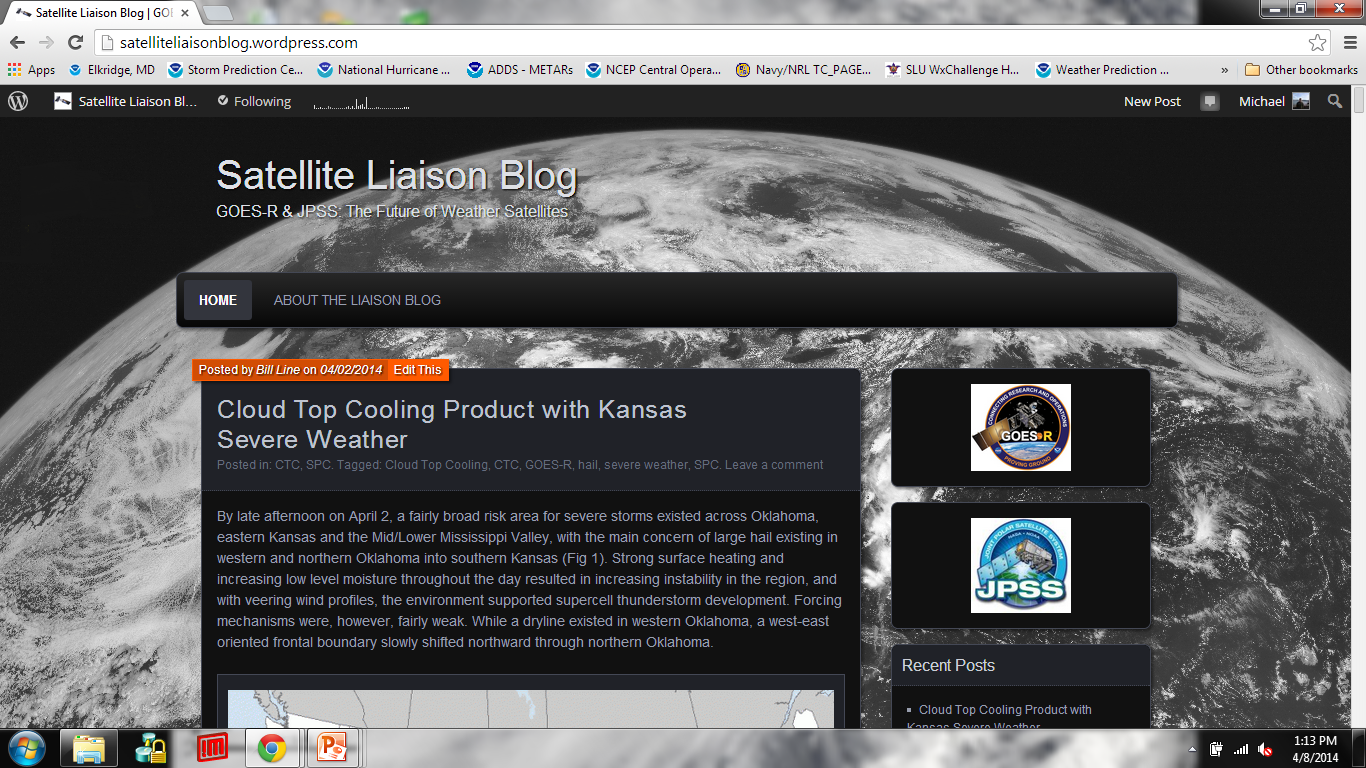 More Information
If you want to see these or other GOES-R/JPSS products, please contact Chad Gravelle (NWSTC Satellite Liaison) or Dave Radell (ERH)
www.goes-r.gov
www.jpss.noaa.gov
Summer Plans at the MPS Proving Ground:  Nearcast, Convective Initiation, Overshooting Top Detection, Lightning Density, Fog and Low Stratus
You can contact me at michael.folmer@noaa.gov for more information on our PG activities.